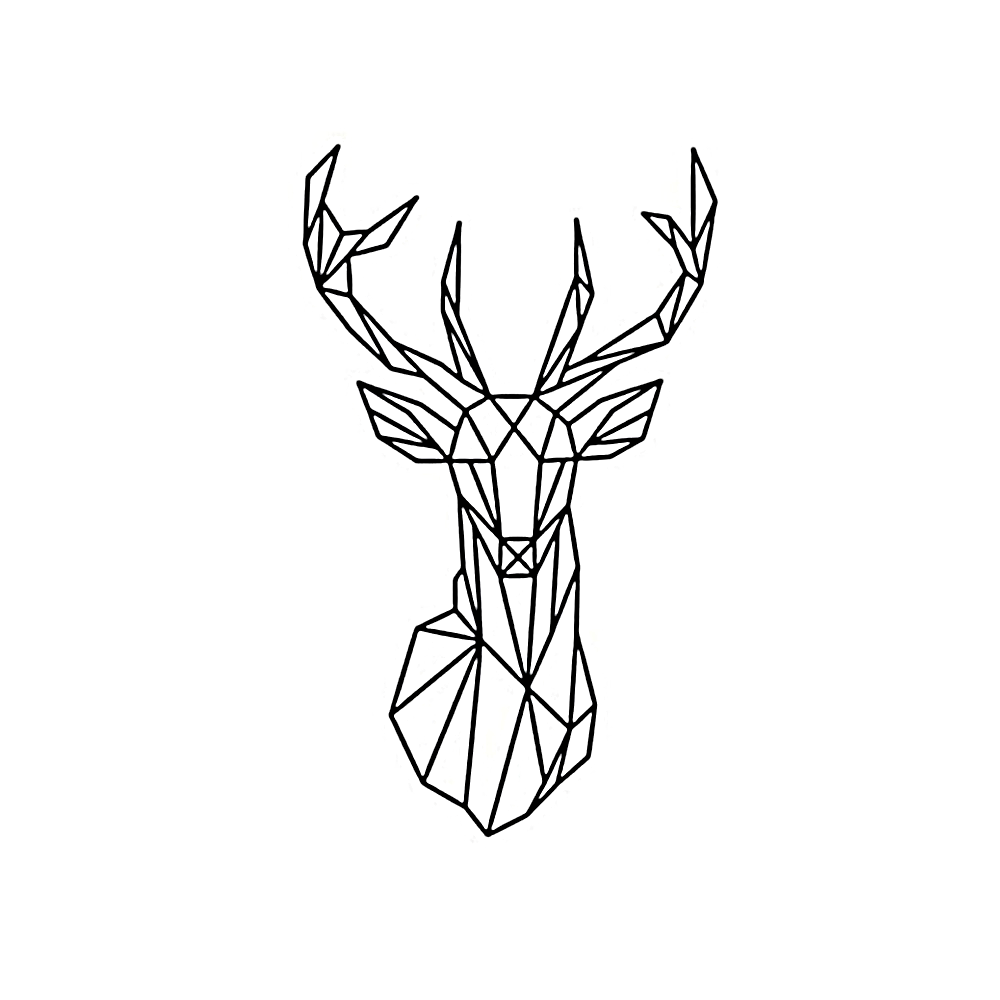 What affects biodiversity
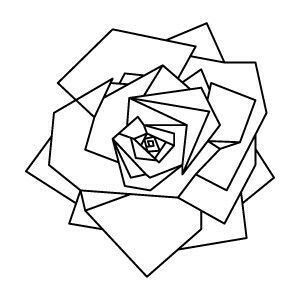 Human population growth.
We’ve learned how to use the environment to our advantage.
To provide ourselves with food we alter ecosystems.
Clearing land for agriculture.
We destroy and fragment ecosystems.
Cutting down the rainforest.
Using up the earths resources.
Fossil fuels.
Polluting the atmospheres.
With cars, factories etc.
Agriculture
Clearing natural vegetation.
Reduces the size of wildlife’s habitat and the population. Genetic variation decreases.
Has a lasting effect since a lot of individuals in the remaining population will lack the genes needed to adapt to changes in the environment.
May also leave fragmented populations which can’t survive.
Monoculture & selective breeding.
Monoculture: a crop consisting of one strain of plant.
Very limited genetic variety but more efficient to harvest. 
Replaces diverse environments.
Farmers will select plants with the ability to grow fast, high protein content etc. and eliminate plants with other characteristics. 
Loss of variety in a species is known as genetic erosion.
Climate change.
Changes in the climate may prove too difficult for a lot of species to adapt to.
Obstructions for migration to the poles:
Major human developments
Agricultural land
Large bodies of water
Mountain ranges
Plants and animals we have selectively bred will find it even harder to change and will most likely not be able to survive.
Extinction
A lot of scientists believe humans are to blame for the extinctions of animals like mammoths as they were hunted for food.
Whereas other mass extinctions were because of natural circumstances instead of increased human behaviour like the more recent cases.
Up to 20% of species today could be extinct by 2030
And half could be extinct by 2100.
The increase in human population, scientists claim, will be the beginning of a mass extinction event and have a drastic impact on the worlds biodiversity.
Further proof